ИЕРСИНИОЗЫ
В соответствии с МКБ 10
энтероколит псевдотуберкулезный - А 04.8,энтероколит, вызванный Y. еnterocolitica - А 04.6,экстраинтестинальный иерсиниоз - А 28.2.
Распространенность
Наиболее часто заболевание встречается в странах Зап. и Сев. Европы, Великобритании, США, Канаде, Японии и России.
Официальная регистрация только с 1996 г.
Заболеваемость псевдотуберкулезом в РФ не превышает 1,27 на 100 тыс населения.
Заболеваемость иерсиниозом не превышает 3,0 на 100 тыс.
Около 3-15 % всех ОКИ приходится на долю иерсиниоза и псевдотуберкулеза.
Этиология
Род включает 11 видов
Медицинское значение имеют:Y. pestisY. enterocoliticaY. pseudotuberculosis
Имеют антигенное родство с сальмонеллами, шигеллами, эшерихиями, протеями, а также с холерными вибрионами, возбудителями туляремии и бруцеллеза
Этиология
Бактерии имеют жгутиковые (Н-), соматические (0-) антигены, а также антигены вирулентности (V- и W), расположенные на наружной мембране. По структуре О-антигена Y. pseudotuberculosis разделяют на 21 серотип; большинство штаммов (60-90%) принадлежит к первому серотипу.
R-антиген Y. pseudotuberculosis является общим с Yersinia pestis
Y. enterocolitica имеет 31 серотип. Большинство известных изолятов принадлежит к серотипам 03 (15-60%), меньше - к 05,27 (10-50%), 07,8 (5-10%) и 09 (1-30%).
Эпидемиология
Резервуар и источники возбудителя: различные виды животных, главным образом свиньи, а также крупный рогатый скот, собаки, кошки, грызуны, птицы, иногда человек — больной или носитель.
В процесс циркуляции наряду с дикими грызунами включаются синантропные (2,0-5,0%) и сельскохозяйственные животные и птицы, инфицированность которых ИЕ от  6,0 до 12,0%, ИП – менее 2,0%.
Механизм передачи возбудителя: фекально-оральный.
Основной путь передачи — пищевой (при псевдотуберкулезе - продукты растительного происхождения , при кишечном иерсиниозе - продукты животного происхождения), однако не исключены бытовой и водный.
Преобладает заболеваемость городского населения, преимущественно в возрастных группах 3-6 и 7-14 лет. В последние годы возросла заболеваемость взрослых от 20 до 40 лет. 
СЕЗОННОСТЬ
Пик заболеваемости псевдотуберкулезом переместился на весенне-летний период и определяется вспышками в коллективах, выезжающих на летний отдых, а также включением в питание ранних  и тепличных растений.
Подъем заболеваемости при иерсиниозе начинается в марте и продолжается 4-5 мес.
ХАРАКТЕР ЗАБОЛЕВАЕМОСТИ
При псевдотуберкулезе характерна вспышечная заболеваемость, на долю которой приходится более 50% всех случаев.
При иерсиниозе в течение многих лет заболеваемость преимущественно спорадическая с редкими групповыми вспышками.
Вирулентность и патогенность
Патогенные свойства иерсиний связаны с их основными токсинами - энтеротоксином, эндотоксином (ЛПС-комплексом) и цитотоксинами.
Энтеротоксин Y. enterocolitica играет ведущую роль в развитии выраженной диареи; энтеротоксин Y. pseudotuberculosis имеет меньшее патогенетическое значение.
Патогенность Y. pseudotuberculosis определяет в первую очередь инвазивная активность. С этим обстоятельством, в частности, во многом связаны частые случаи генерализации инфекции и трудности выделения Y. pseudotuberculosis из кишечника.
В противоположность этому, у Y. enterocolitica инвазивность за небольшим исключением (серовар 09) не выражена.
Вызвать заболевание могут лишь те штаммы, которые прошли этап размножения на продуктах, хранящихся при пониженной температуре. 
В условиях пониженной температуры окружающей среды у ИП наблюдается максимальная экспрессия хромосомных генов, кодирующих синтез ряда веществ, участвующих в начальном этапе инфицирования теплокровного организма – адгезии и инвазии эпителиальных клеток желудочно-кишечного тракта.
Патогенез
Эпидемическая фаза (фаза заражения) — попадание через рот в желудок 
Проникновение в ЖКТ и местное первичное поражение. 
Регионарно-воспалительные и общие реакции организма. 
Гематогенная диссеминация 
Паренхиматозная диссеминация (фиксация в различных органах) 
Вторичная гематогенная диссеминация (рецидивы и обострения) 
Аллергические реакции 
Реконвалесценция.
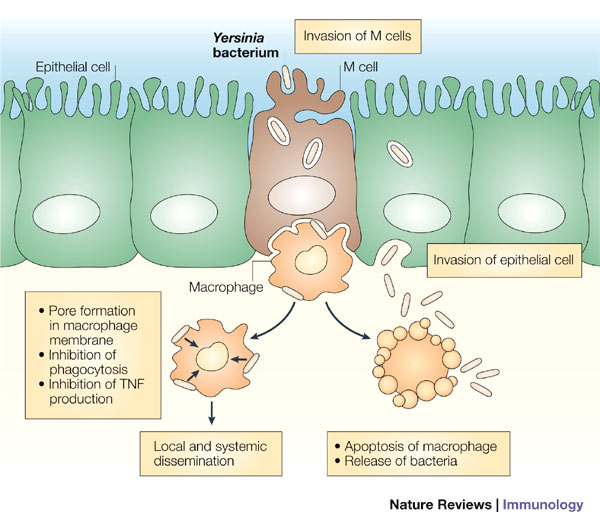 Инкубационный период при псевдотуберкулёзе варьирует от 3 до 18 дней, при кишечном иерсиниозе - в пределах 1-6 сут.
В клинических проявлениях иерсиниозов обычно наблюдают сочетание нескольких синдромов.
Степень их выраженности неодинакова при разных формах и вариантах заболевания.
Клинические вариантыиерсиниоза (Н.Д. Ющук, 1996)
гастроинтестинальная (гастроэнтерит, энтероколит, гастроэнтероколит) – 55-75%;

-абдоминальная (мезаденит, терминальный илеит, острый аппендицит) – 3,5-10%;

-генерализованная (смешанная, септическая) – 15-20% и 2-6%, соответственно;

-вторично-очаговая (артрит, хронический энтероколит, офтальмит, остеит, конъюнктивит, синдром Рейтера, узловатая эритема).
Клинические вариантыпсевдотуберкулеза (Н.Д. Ющук, 1988)
-катаральная;
-гастроинтестинальная (гастрит, гастроэнтерит);
-абдоминальная (мезаденит, терминальный илеит, острый аппендицит);
-генерализованная (скарлатиноподобный, смешанный, септический);
-вторично-очаговая (артрит, сакроилеит, узловатая эритема, миокардит, гепатит, менингит, синдром Рейтера, иридоциклит, увеит).
10-20% случаев в начале заболевания отмечают умеренные катаральные явления со стороны верхних дыхательных путей.
В части случаев в динамике иерсиниозов возникают дизурические явления (15-17%), артралгии в разгар болезни и сыпь на коже на 2-6-й день от начала заболевания, жжение в ладонях и подошвах с их последующим крупнопластинчатым шелушением.
Рецидивы и обострения
Встречаются с частотой от 8 до 55%, переход в подострые и хронические формы - в 3-10% случаев.
Ранние рецидивы наступают в начале 3-й недели заболевания, поэтому в стационаре часто предпочитают задерживать больных до 21-го дня от начала болезни.
Причины рецидивов недостаточно изучены, возможно, определённую роль в их формировании играют короткие курсы лечения и ранняя выписка больных.
По своим клиническим проявлениям рецидивы практически повторяют начальную симптоматику заболевания, но в стёртом варианте.
Диагностика
При исследовании крови у части больных выявляют лейкоцитоз (особенно в начале заболевания и во время обострения) и увеличение СОЭ до 35-60 мм/ч.
В моче обнаруживается белок (0,03-0,24 г/л), а в разгар болезни — лейкоцитурия, микрогематурия, цилиндрурия.
При биохимическом исследовании крови кроме повышения свободного билирубина изредка определяют и связанный билирубин, а также умеренное повышение активности АлАТ и АсАТ.
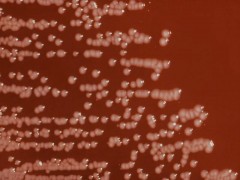 ЛАБОРАТОРНАЯ ДИАГНОСТИКА
Основным методом является бактериологический – посев биологического материала больного (фекалии, моча, смыв с задней стенки глотки, сгусток крови, мокрота, желчь, ликвор, операционный материал и др.), материал из внешней среды и от животных на питательные среды.
Рекомендуется исследовать материал не менее чем из 4 источников (например: фекалии, моча, кровь и смыв с задней стенки глотки). Оптимальные сроки забора материала – первые 7-10 дней болезни.
Лабораторным подтверждением диагноза «псевдотуберкулез» и «кишечный иерсиниоз» следует считать:
- выделение культуры Y. pseudotuberculosis, Y. enterocolitica;
- обнаружение специфической ДНК Y. pseudotuberculosis, Y. enterocolitica;
- обнаружение антител к возбудителю классов А, М и G;
- нарастание титра антител в парных сыворотках.
Лечение
Антибактериальная терапия длительностью 10-14 дней независимо от формы болезни в ранние сроки (желательно до 3 дня болезни).
Выбор препарата при этом должен определяться чувствительностью штаммов иерсиний на данной территории (каждые 6 мес).
Антибактериальная терапия
-фторхинолоны – пефлоксацин по 800 мг/сут (при генерализованной форме, особенно с симптомами пиелонефрита и менингита) вначале в/в затем перорально; ципрофлоксацин по 1 г/сут перорально;
-цефалоспорины III поколения – цефоперазон, цефтазидим, цефтриаксон в суточной дозе 2-4 г, при тяжелом течении до 6-8 г/сут;
-аминогликазиды – гентамицин по 160-240 мг/сут;
-доксициклин по 0,2 г в 1 сутки и 0,1 г далее; левомицетина сукцинат (менингит) по 70-100 мг/кг/сут.
Больным с септической формой целесообразно использование комбинации 2-3 антибиотиков разных групп. Предложено также эндолимфатическое введение препаратов.
Поливалентный иерсиниозный бактериофаг – 50-60 мл 3 раза в день в течение 5-7 дней, как монотерапия или в сочетании с антибиотиками.
Пробиотики и эубиотики в сочетании с ферментными препаратами и витаминами.
Дезинтоксикационная терапия – инфузионная терапия, энтеросорбция, экстракорпоральная детоксикация.
Регидратационная терапия – пероральная, внутривенная.
Противовоспалительная терапия – НПВС, преимущественно селективные ингибиторы ЦОГ-2.
Десенсебилизирующие препараты.
Иммунокорректоры – острый период болезни у лиц с преморбидным иммунодефицитом, затяжное, хроническое течение и формирующиеся вторично-очаговые формы без аутоиммунных сдвигов. При циклическом течении не показано. Обязательно предварительное исследование иммунного статуса.
Выписка больных осуществляется после полного клинического выздоровления и нормализации всех показателей функционального состояния переболевших, без проведения контрольных лабораторных исследований на псевдотуберкулез и кишечный иерсиниоз по решению врача-инфекциониста.
За реконвалесцентами проводится диспансерное наблюдение в условиях поликлиники. Диспансерное наблюдение осуществляется в течение 1 мес после выписки из стационара при неосложненных формах, при затяжном течение - не менее 3 мес.
Допуск на работу персонала детских учреждений, детей к посещению детских организованных коллективов проводится на основании справки о выздоровлении.
БЛАГОДАРЮ ЗА ВНИМАНИЕ!